Phillip Rumrill, Ph.D., CRC
University of Kentucky
Strategies for Improving Educational and Employment Outcomes for Post-Secondary Students with Traumatic Brain Injuries
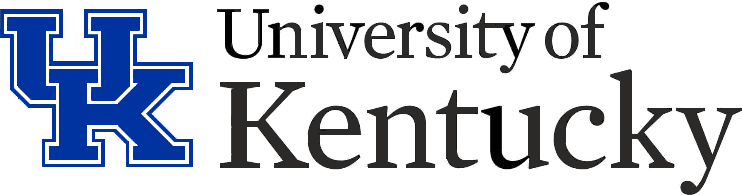 Acknowledgement and Disclaimer
The contents of this presentation were developed under two grants from the National Institute on Disability, Independent Living, and Rehabilitation Research (NIDILRR grant numbers 90DP0062-01-00 and 90RTEM002). NIDILRR is a Center within the Administration for Community Living (ACL), Department of Health and  Human Services (HHS). The contents of this presentation do not necessarily represent the policy of NIDILRR, ACL, or HHS, and you should not assume endorsement by the Federal government.
Our Objectives
Briefly describe the traumatic brain injury (TBI) epidemic as a national public health crisis, and how TBI affects educational and employment outcomes
Describe the activities and outcomes of a Federally-funded cognitive support technology project for civilian and veteran college students with TBIs
Present electronic strategies and resources to assist transition-age youth with TBIs in accommodating the effects of their injuries
TBI in America
TBI is a serious US public health problem, the leading cause of death and disability among Americans under age 45
2.5 million Americans sustain TBIs annually
52,000 TBIs each year result in death
500,000 people each year sustain TBIs but receive no medical treatment
Since 2001, 50% increase in TBIs resulting from sports or recreational activities
18% of Iraq and Afghanistan veterans have TBIs                                                  (413,000 people since 2000)
Common Causes of TBI
Motor vehicle accidents
Falls
Violence/gunshot wounds
Sports and recreational injuries
Military attacks/bomb blasts
Blast overpressure from service members firing                                    their own weapons
Assaults and abuse(military and civilian)
Multi-Systemic Effects of TBI…
Limit postsecondary educational options
Narrow career aspirations and employment opportunities
Reduce community participation
College Students with TBI
80% report problems with the cognitive demands of their classes
Less than half use campus disability services 
20% are aware of community support services 
Lower grades and social capital than non-disabled students
3 times more likely to drop out than non-disabled students
4 times less likely to utilize career services
3 times less likely to participate in Co-Op and paid internships
Veteran students with TBI are less likely than civilian students                                          with TBI to request classroom accommodations
Employment and TBI
Impact on academic achievement (lower grades, higher drop-out rates) limits post-injury employment options
62% employed at time of injury
31% employed 1 year after injury
75% lose jobs within 90 days of placement without adequate supports
Overall employment rate for Americans with                                                                   moderate/severe TBI is less than 40%
People with TBI and the State-Federal Vocational Rehabilitation Program
Less than 1/3 have ever heard of VR
Less than 5% enroll in VR services
Less than 50% of VR clients with TBI are successfully rehabilitated
Higher service costs and lower success rates than other VR clients
VR clients with TBI who receive college training are 2.8 times more likely to achieve Status 26 closures than those who do not receive college training
Project Career
Inter-professional development project to promote academic and employment success for veteran and civilian college students with TBI
6 Years (2013-2019)
150 civilian and veteran undergraduate students with TBI attending 2-            and 4-year institutions in proximity to the three participating universities
Intervention consisted of Matching Person and Technology assessment, Cognitive Support Technology (iPads and Apps), and individualized vocational case management services 
Active involvement of a national advisory board
Project Career Team
United States Department of Health & Human ServicesAdministration for Community Living (ACL)National Institute on Disability, Independent Living, and Rehabilitation Research Grant #90DP0062-01-00 			    
Kent State University, Center for Disability Studies	          	        Boston University, Occupational Therapy Program
Dr. Phillip Rumrill, Principal Investigator		          	        Dr. Karen Jacobs, Site Manager
Ms. Deborah Minton, Technology & Employment Coordinator             Ms. Amanda Nardone, Technology & Employment                                                                                                                            Coordinator

West Virginia University, Job Accommodation Network      	        JBS International
Dr. D.J. Hendricks, Site Manager			           	        Ms. Eileen Elias, Site Manager
Ms. Elaine Sampson, Technology & Employment Coordinator	        Ms. Anne Leopold, Data Analyst                                                                                                     								

				Consultants
				Dr. Marcia Scherer, University of Rochester
				Dr. Brian McMahon, Virginia Commonwealth University
				Dr. Richard Roessler, Fayetteville, Arkansas
				Mr. John Pullman, Cleveland, Ohio
Project Career Intervention
Delivered by Technology and Employment Coordinators at each           university site
Matching Person and Technology assessment: Identified students’            cognitive functioning and technology needs
Cognitive Support Technology training:  iPads and Apps to support     cognition, academic performance, and career preparation
Individualized vocational case management: Career assessments,      mentors, resume preparation, job-seeking skills training, summer and           part-time employment, internships, workplace accommodation          planning, self-advocacy training, job development and              placement, and follow-along services
Project Career Students, N=146
54.8% male (n = 80)
87.7% Caucasian
26% Veterans
Average age = 26 years (range = 17-52)
21 students withdrew (14%)
24% indicated that they had mild TBIs, 21% moderate, 48% severe          
10 respondents (7%) did not report the severity of their injuries
44% were employed part- or full-time at the time                                                   of enrollment in the project
Project Career Activity Data
Students met with TECs an average of once every 9 days
Students used an average of 5.47 apps
88% of students worked with mentors
92% participated in summer, part-time, or full-time employment in their chosen fields
71% received degree credit for work experiences 
94% evaluated apps as helpful or very helpful to their academic pursuits 
97% evaluated employment services as helpful or very helpful to                       their career pursuits
98% described TECs as very good or excellent
Project Career Student Outcomes
Average GPA at time of enrollment = 2.65; 3.02 at exit
21 students withdrew during the 5-year project (14%)
19 of these students are currently employed (90%)
Of the 51 students who have graduated: 
36 are employed full-time
7 are employed part-time
7 are not employed but pursuing further education on a full-time basis
1 is providing unpaid family eldercare on a full-time basis
12 of the 43 employed Project Career graduates are also pursuing further education
These are encouraging rates of paid employment (84%)                                                          and productive, meaningful post-graduation                                                                         activity (100%).
Project Career Student Outcomes 2
At 6- and 12-month follow-ups, students reported significant gains in 
Familiarity and comfort with iPads and apps
Career optimism 
Career decidedness
Social capital
Quality of life
Acceptance of disability
Career preparatory activities
STAR Portal (Students, Technology, Accommodations, & Resources)
Available to the public and does not require affiliation or participation in Project Career
Accessed through smartphones, tablets, or computers, the portal offers up-to-date findings and tools, information, and other materials for current participants and others with TBI, their family members, active duty service members, veterans, health and rehabilitation providers, employers, advocates, and other stakeholders 
Indexes more than 450 apps that were used by Project Career participants
Goal is to provide assistance and resources to increasingly more individuals, especially students with TBI in postsecondary programs
http://www.projectcareertbi.org/
[Speaker Notes: http://www.projectcareertbi.org/]